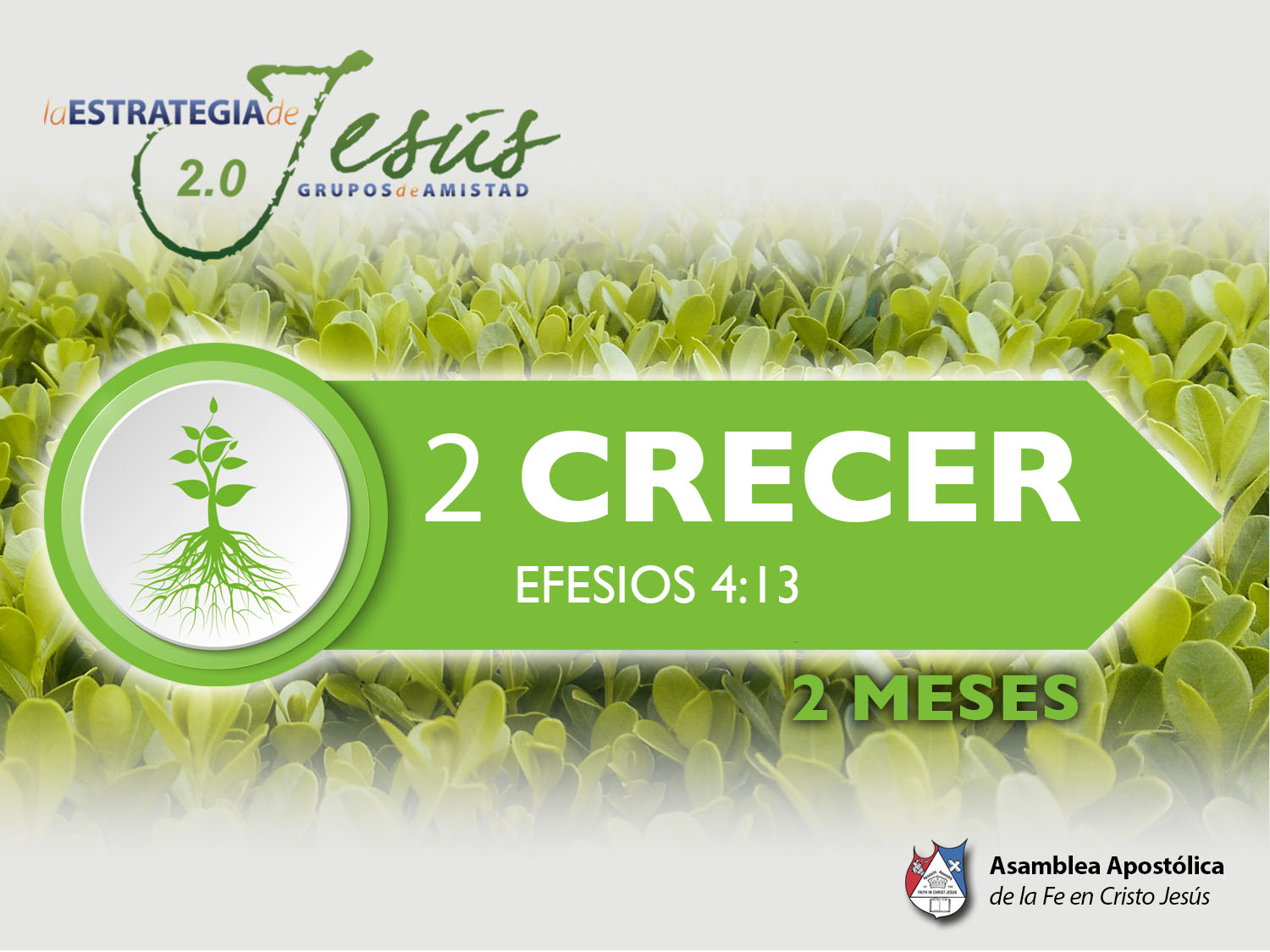 LOS PROPÓSITOS DE DIOS PARA MI VIDA
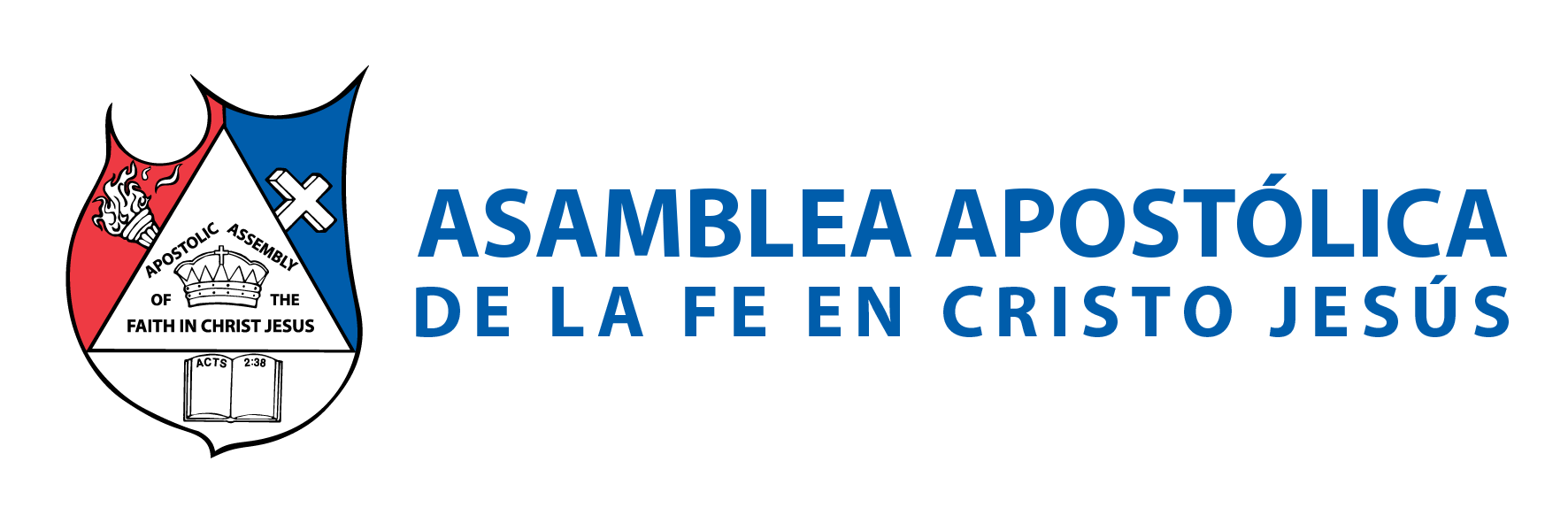 BASE BÍBLICA: Salmos 138:8: 

“Jehová cumplirá su propósito en mí; tu misericordia, oh Jehová, es para siempre; no desampares la obra de tus manos”.
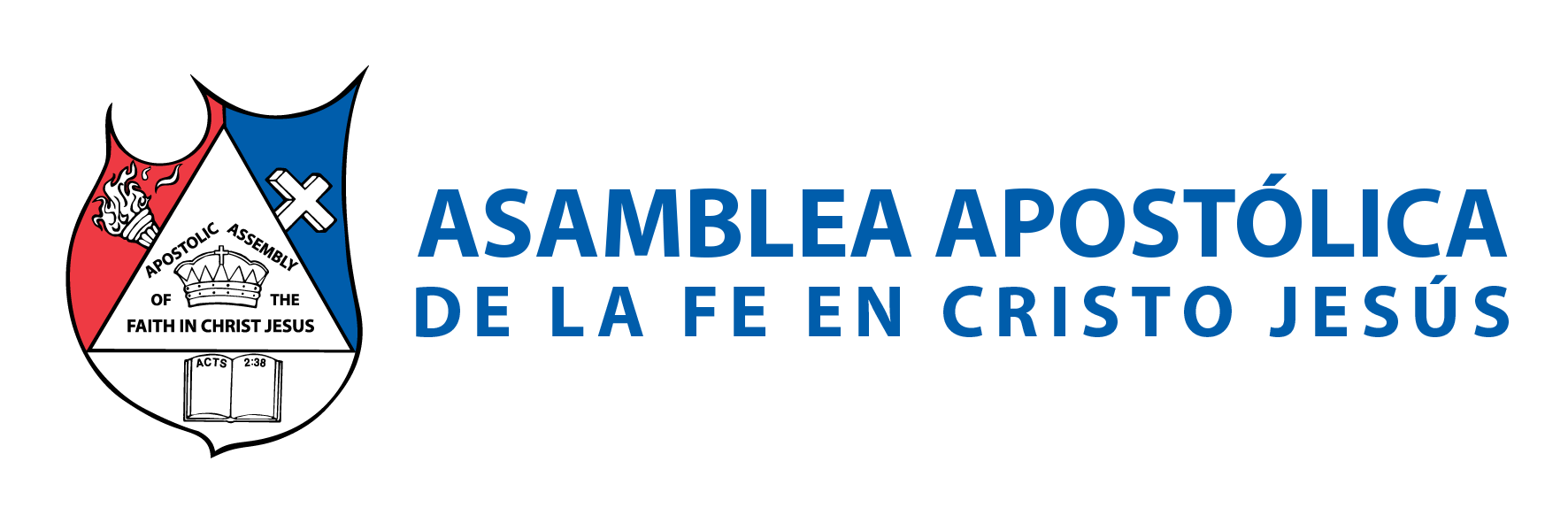 INTRODUCCIÓN 
La biblia nos habla de los cinco propósitos para los cuales fuimos creados por Dios. Es muy importante conocerlos y practicarlos, ya que son la razón de nuestra existencia. Nada es producto de la casualidad, todo tiene un una razón de ser de parte de Dios.
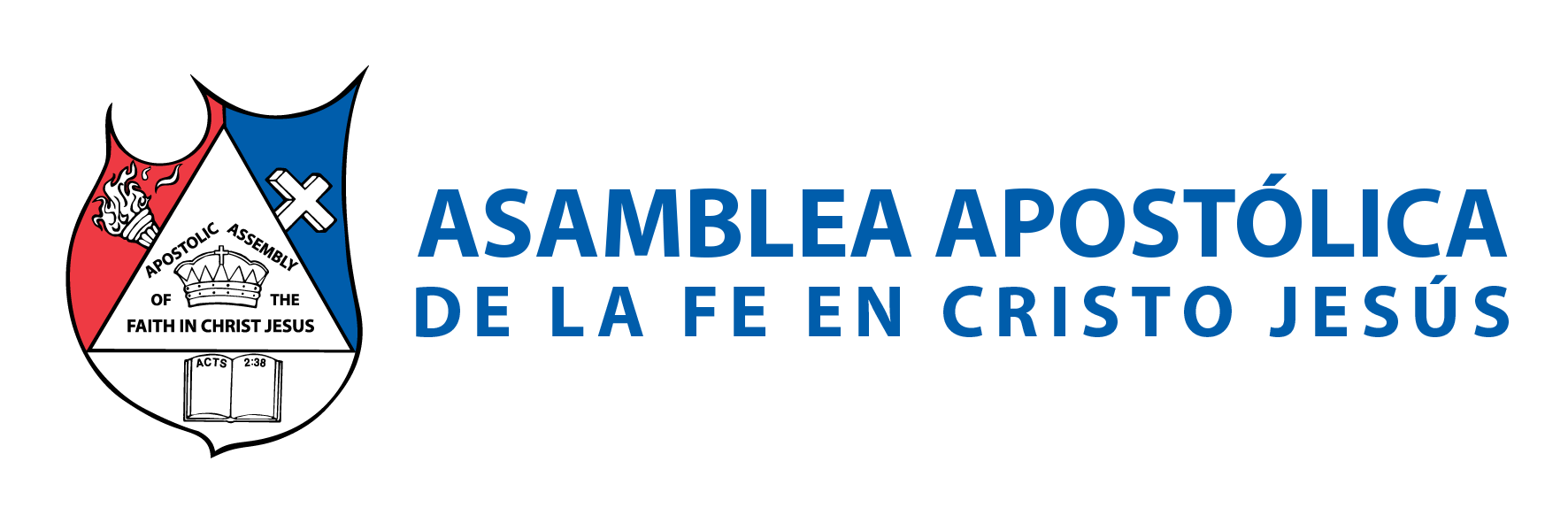 I.- FUI CREADO PARA ADORAR 
La adoración es un estilo de vida. Adorar no es solo cantar o aplaudir. 
Isaías 29:13: 
“Dice pues, el Señor: porque este pueblo se acerca a mí con su boca y con sus labios me honra, pero su corazón está lejos de mí y su temor de mí no es más que un mandamiento de hombres que les ha sido enseñado”.
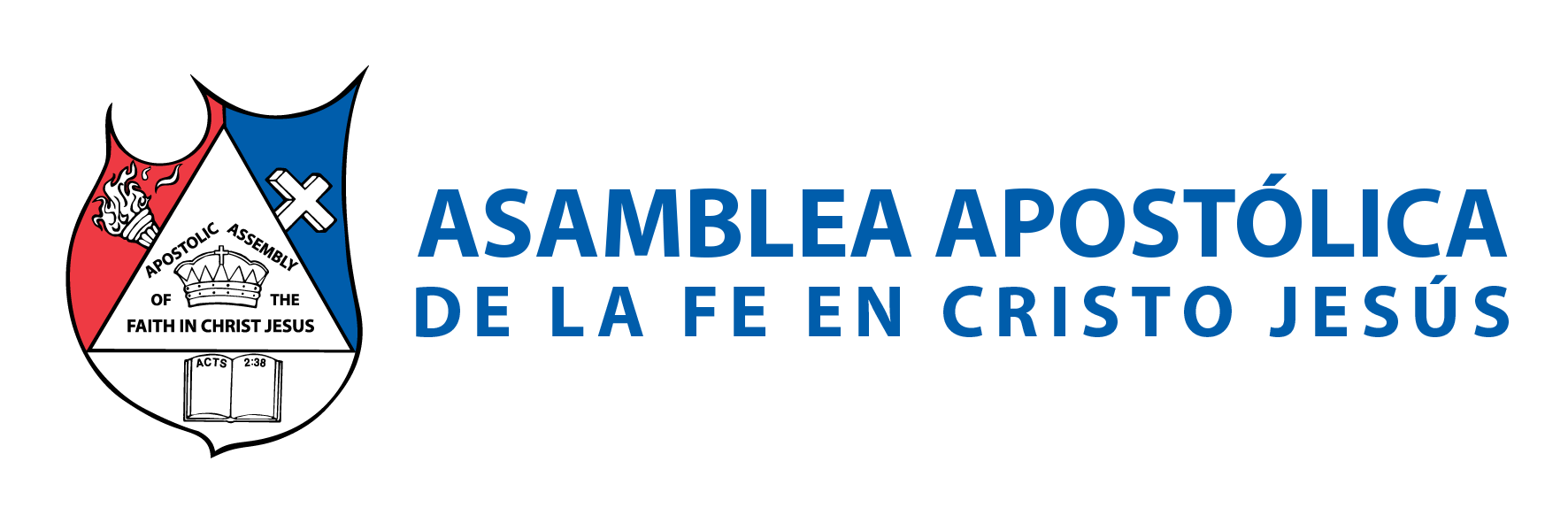 A. La adoración no es para un beneficio propio. 

B. La adoración no es parte de tu vida, debe ser tu vida misma las veinticuatro horas del día. Salmos 113:3: 
“Desde el nacimiento del sol hasta donde se pone, sea alabado el nombre de Jehová”. 

C. Todo lo que hacemos puede adorar a Dios. Colosenses 3:23: 
“Y todo lo que hagáis, hacedlo de corazón, como para el Señor y no para los hombres”.
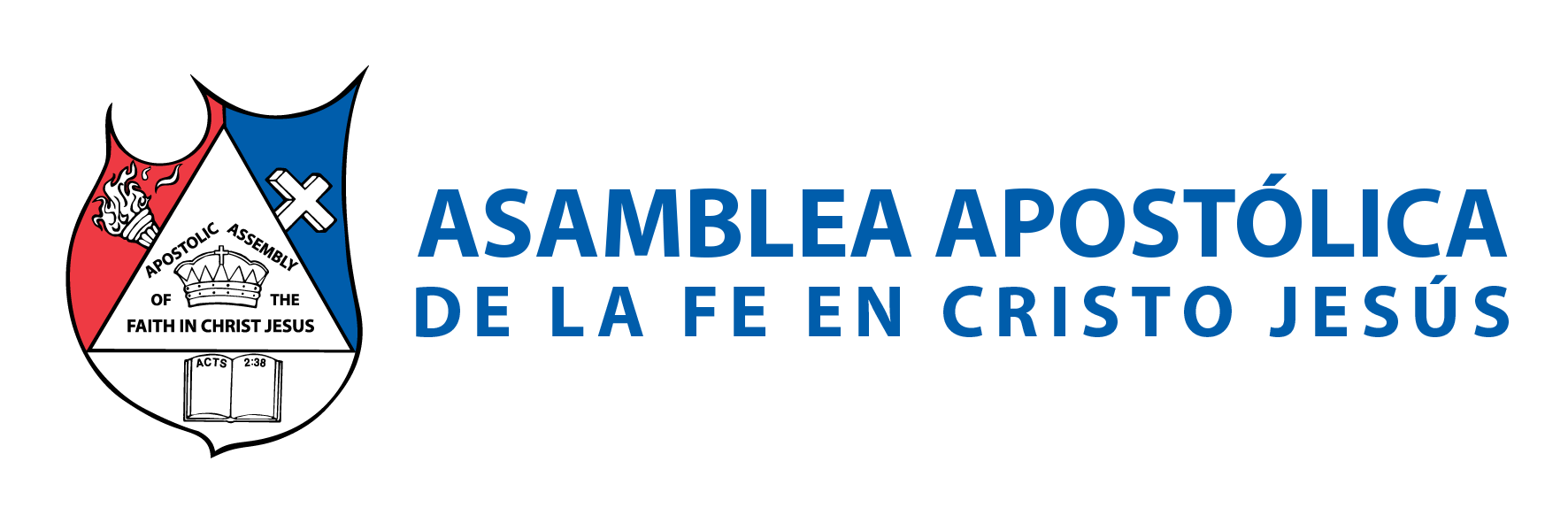 D. La meta de todo adorador es agradar a Dios.
 
E. A Dios le agrada que pongamos nuestra fe en él.
 
Hebreos 11:6: 
“Pero sin fe es imposible agradar a Dios; porque es necesario que el que se acerca a Dios crea que le hay, y que es galardonador de los que le buscan”.
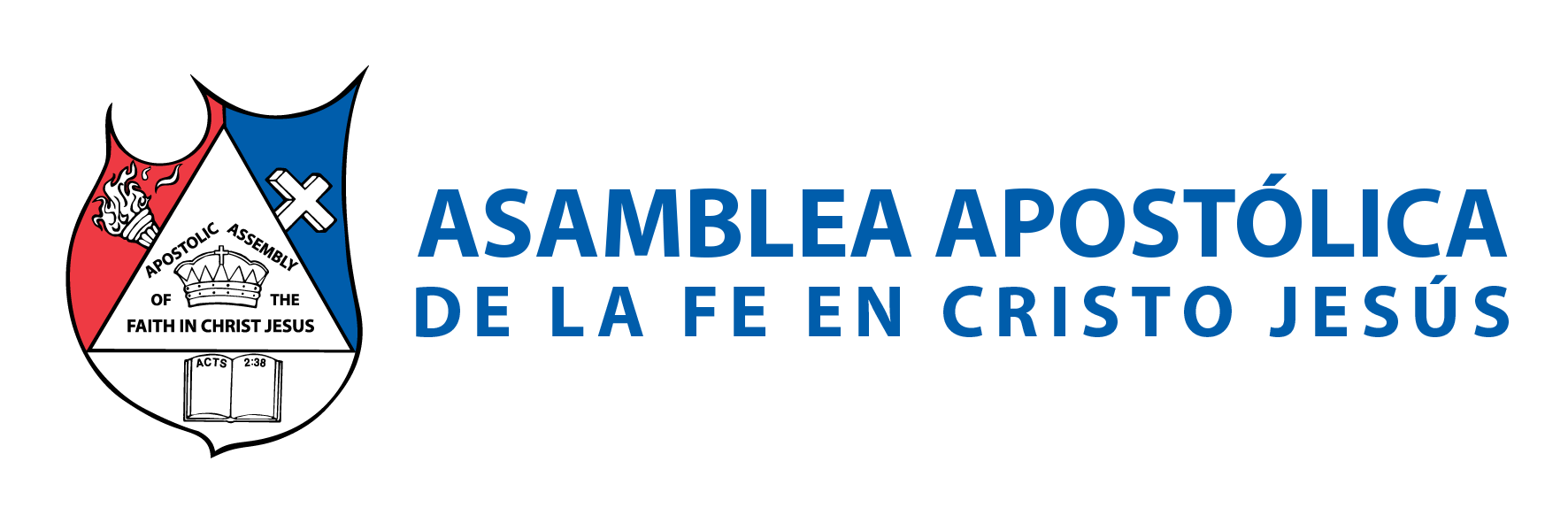 F. A Dios le agrada que seamos agradecidos con él. Hebreos 13:15,16: 
“Así que, ofrezcamos siempre a Dios, por medio de él, sacrificio de alabanza, es decir, fruto de labios que confiesan su nombre. Y de hacer bien y de la ayuda mutua no os olvidéis; porque de tales sacrificios se agrada Dios”. 2 Corintios 5:9: 
“Por tanto procuramos también, o ausentes o presentes, serle agradables”.
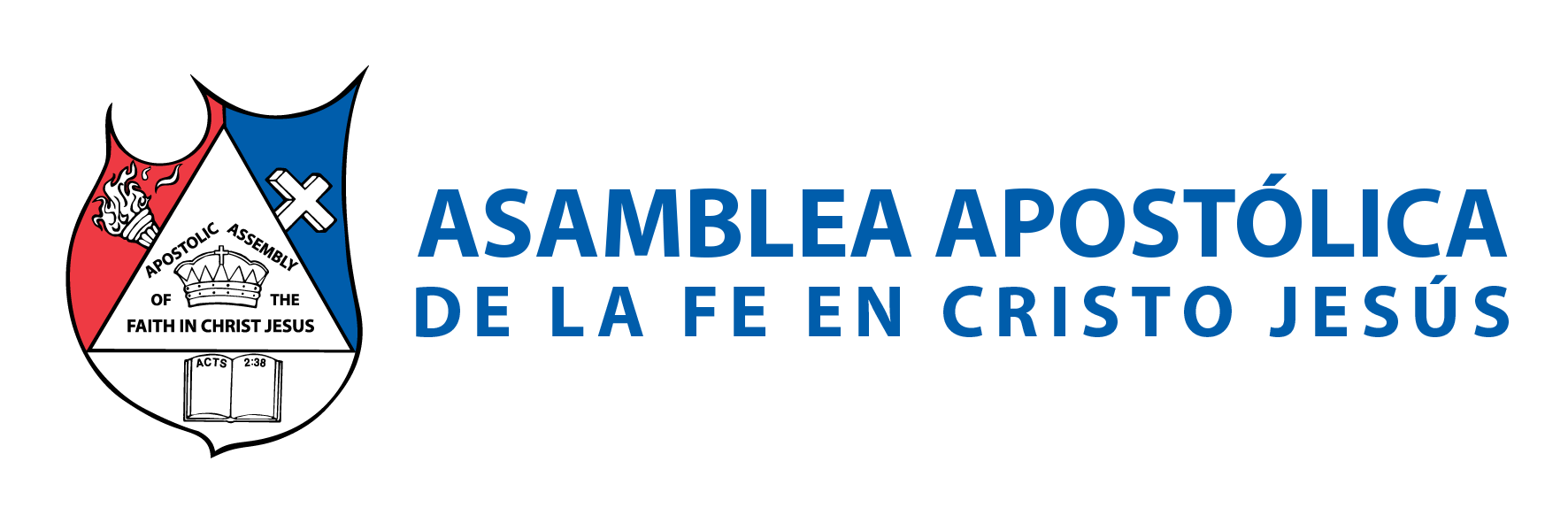 G. Ofrecerte a Dios es la adoración más agradable. Romanos 12:1,2: 
“Así que, hermanos, os ruego por las misericordias de Dios, que presentéis vuestros cuerpos en sacrificio vivo, santo, agradable a Dios, que es vuestro culto racional. No os conforméis a este siglo, sino transformaos por medio de la renovación de vuestro entendimiento, para que comprobéis cuál sea la buena voluntad de Dios, agradable y perfecta”.
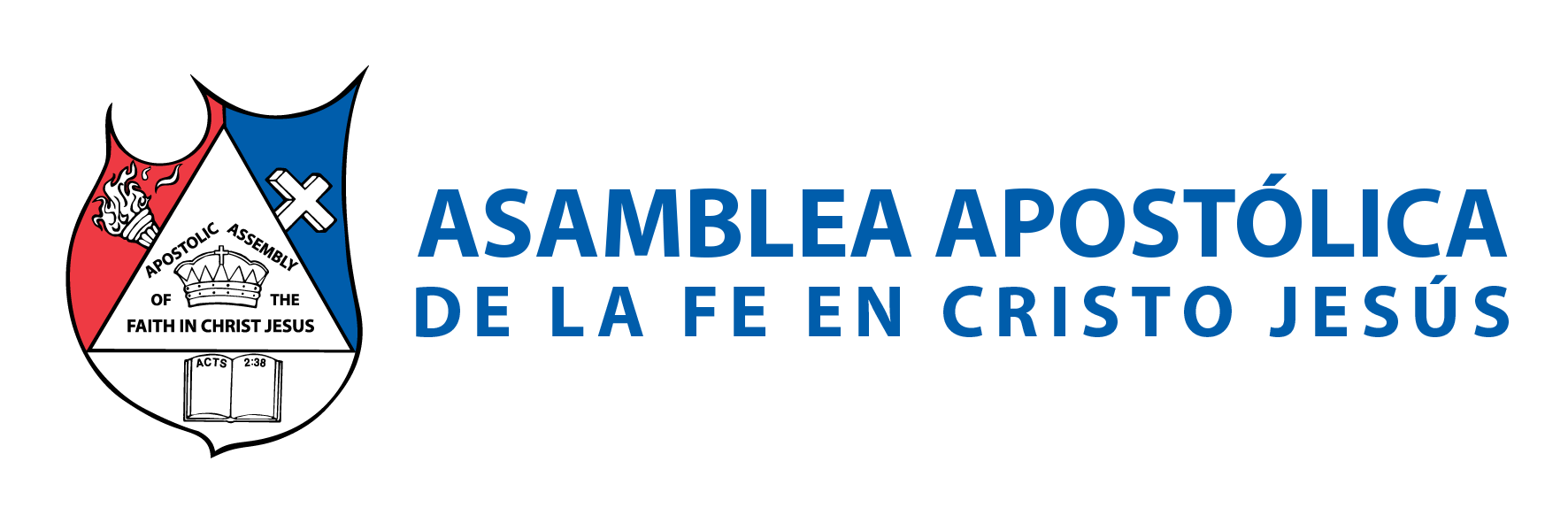 H. La adoración como el agradar a Dios 

SALOMÓN AGRADÓ A DIOS. 
1 Reyes 3:9,10: 
“Da, pues, a tu siervo corazón entendido para juzgar a tu pueblo, y para discernir entre lo bueno y lo malo; porque ¿quién podrá gobernar este tu pueblo tan grande? Y agradó delante del Señor que Salomón pidiese esto”. 

2. DIOS SE AGRADA DE LA RECTITUD. 
1 Crónicas 29:17: 
“Yo sé, Dios mío, que tú escudriñas los corazones, y que la rectitud te agrada; por eso yo con rectitud de mi corazón voluntariamente te he ofrecido todo esto, y ahora he visto con alegría que tu pueblo, reunido aquí ahora, ha dado para ti espontáneamente”.
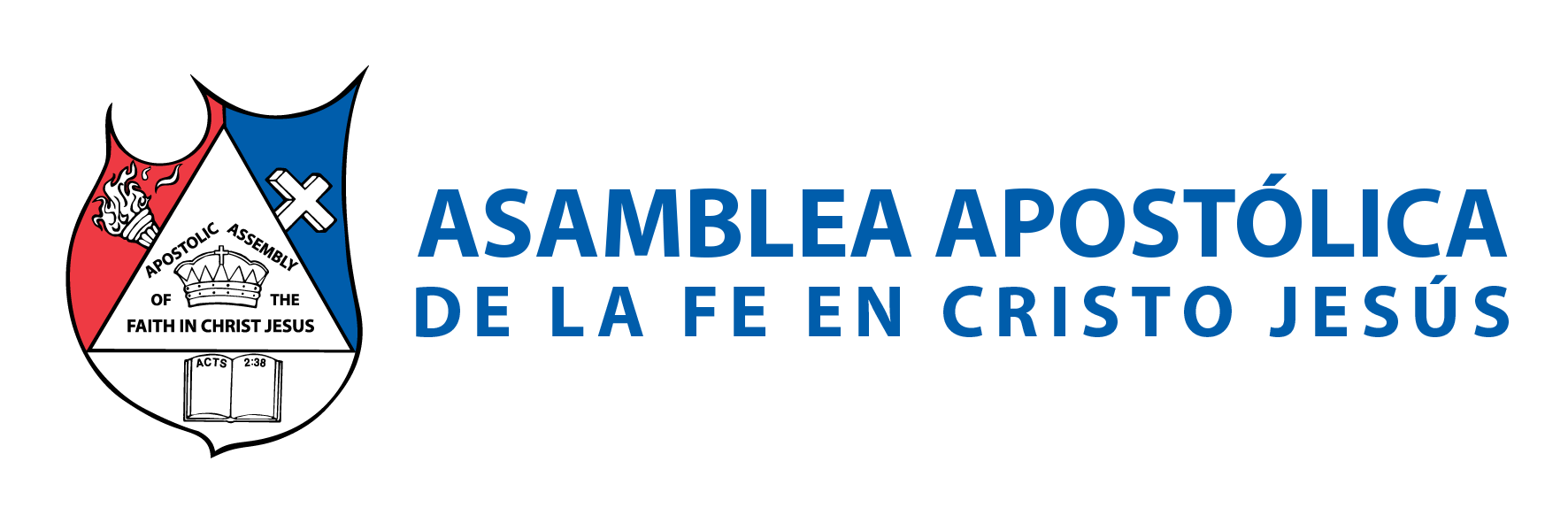 3. DIOS NOS LIBRA DE MALES CUANDO LE AGRADAS. Salmos 18:19: 
“Me sacó a lugar espacioso; me libró, porque se agradó de mí”. 
4. NOS LIBRA DE CASARNOS CON LA MUJER EQUIVOCADA. Eclesiastés 7:26: 
“Y he hallado más amarga que la muerte a la mujer cuyo corazón es lazos y redes, y sus manos ligaduras. El que agrada a Dios escapará de ella; mas el pecador quedará en ella preso”.
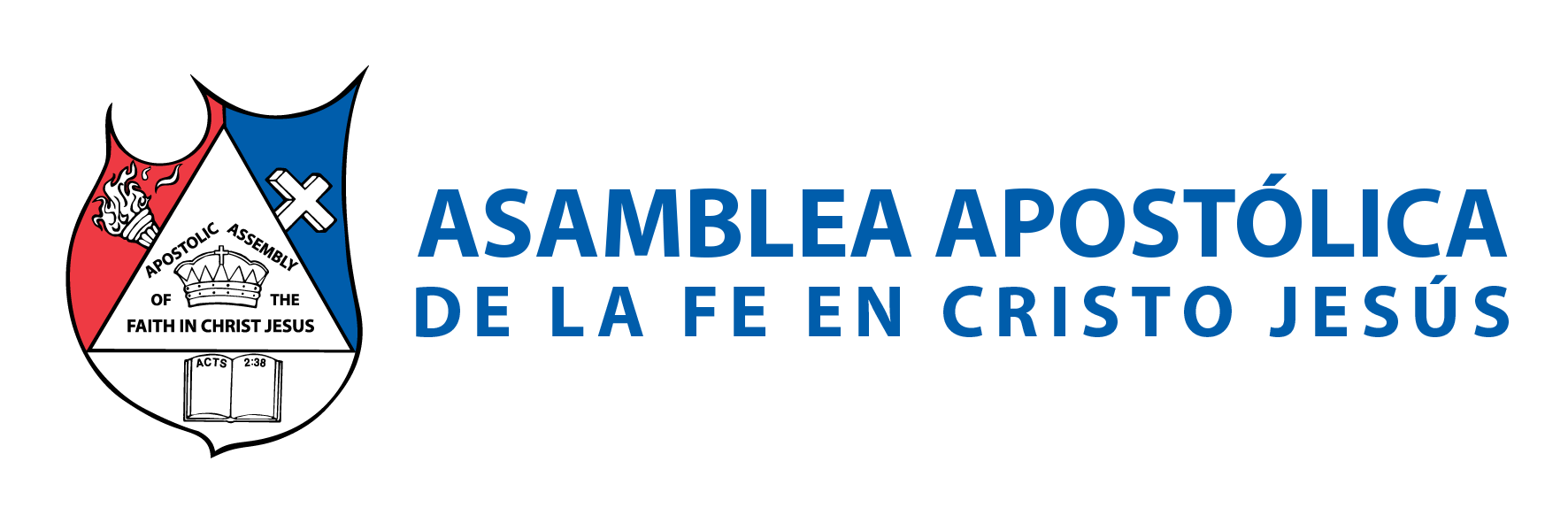 5. LOS QUE RETROCEDEN, NO LE AGRADAN A DIOS. Hebreos 10:38,39: 
“Más el justo vivirá por fe; y si retrocediere, no agradará a mi alma. Pero nosotros no somos de los que retroceden para perdición, sino de los que tienen fe para preservación del alma”.
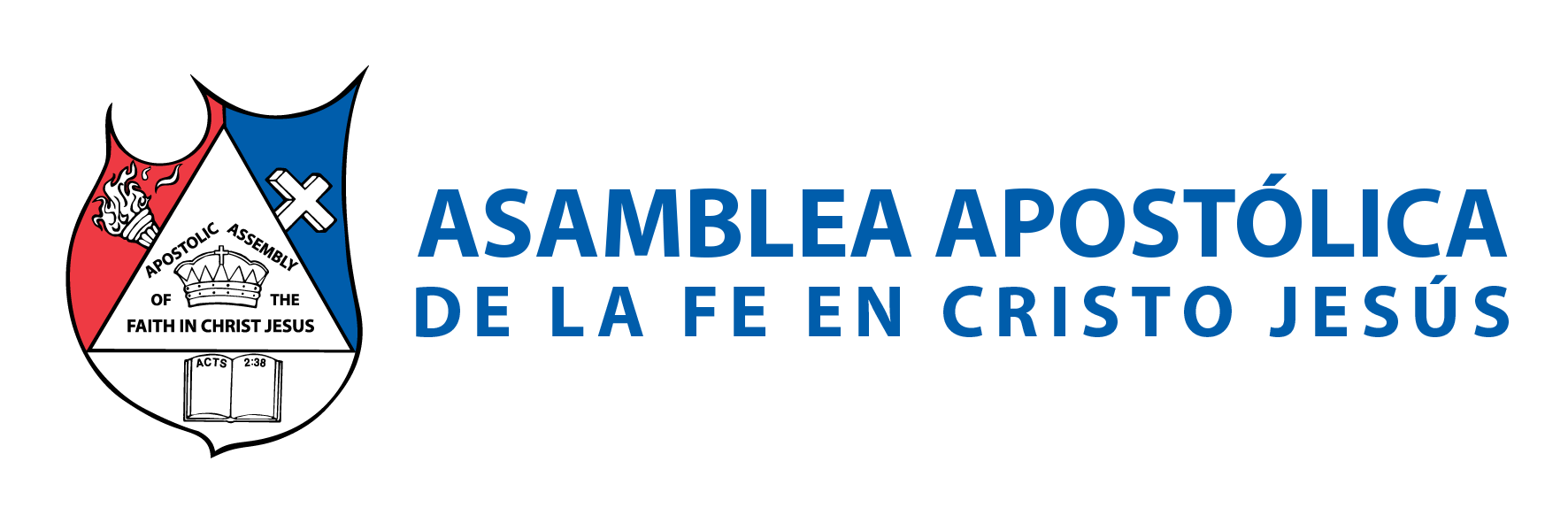 II.- FUI CREADO PARA VIVIR EN COMPAÑERISMO CON LA IGLESIA 
Esta palabra se deriva del griego KOINONÍA, comprometidos unos con otros; como lo estamos con Jesucristo. 
La Iglesia es un cuerpo u organismo, no es una organización. 
Romanos 12:5: “así nosotros, siendo muchos, somos un cuerpo en Cristo, y todos miembros los unos de los otros”.
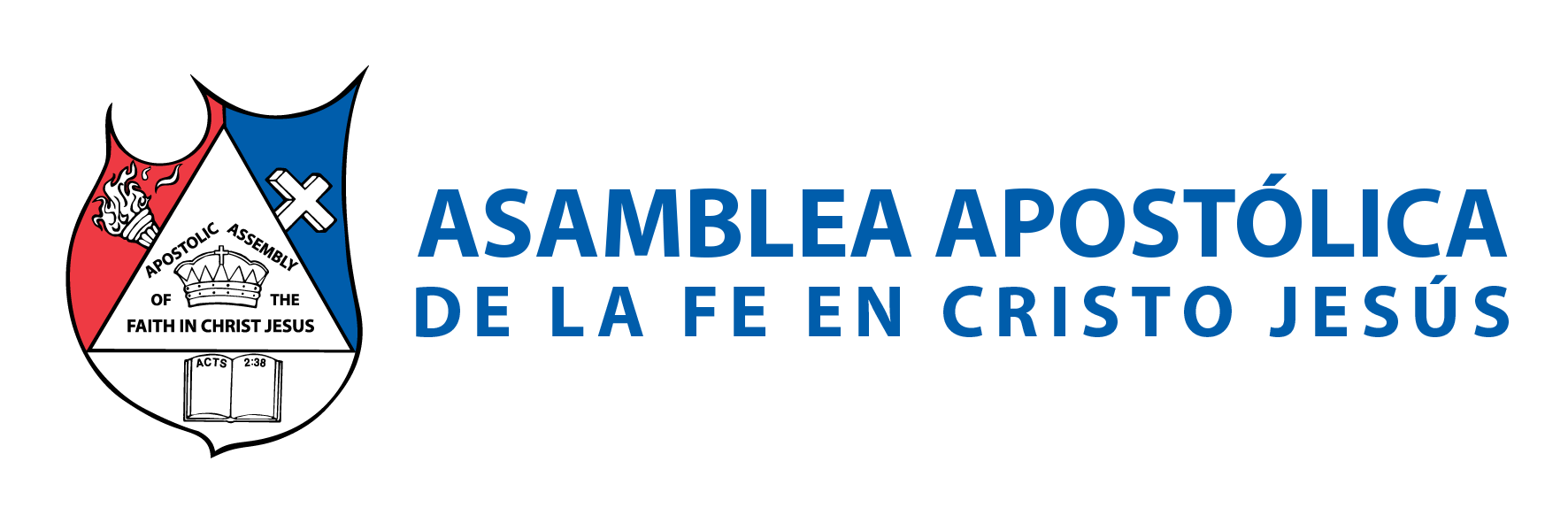 Cuando nacemos de nuevo o nos bautizamos, nos integramos a su cuerpo; nos hacemos parte de la familia de Dios. 
Efesios 2:19: 
“Así que ya no sois extranjeros ni advenedizos, sino conciudadanos de los santos, y miembros de la familia de Dios”.
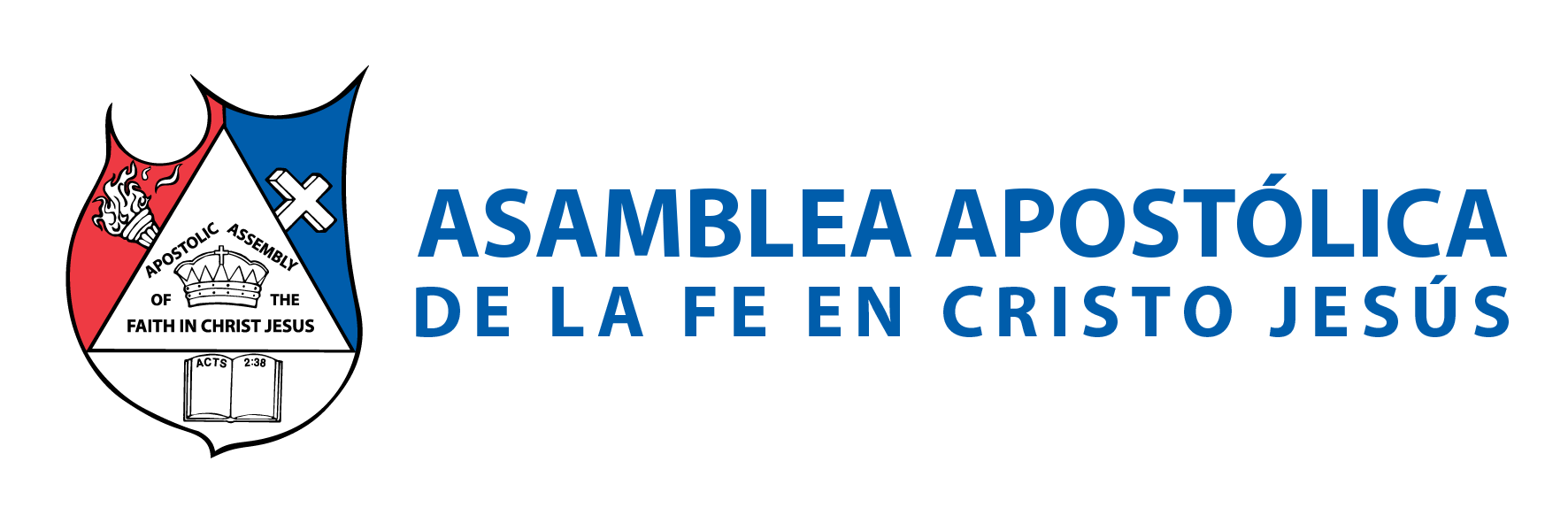 A. RAZÓN DEL COMPAÑERISMO 

EL COMPAÑERISMO SE BASA EN EL AMOR. 
1 Corintios 13:3: 
“Y si repartiese todos mis bienes para dar de comer a los pobres y si entregase mi cuerpo para ser quemado, y no tengo amor, de nada me sirve”.
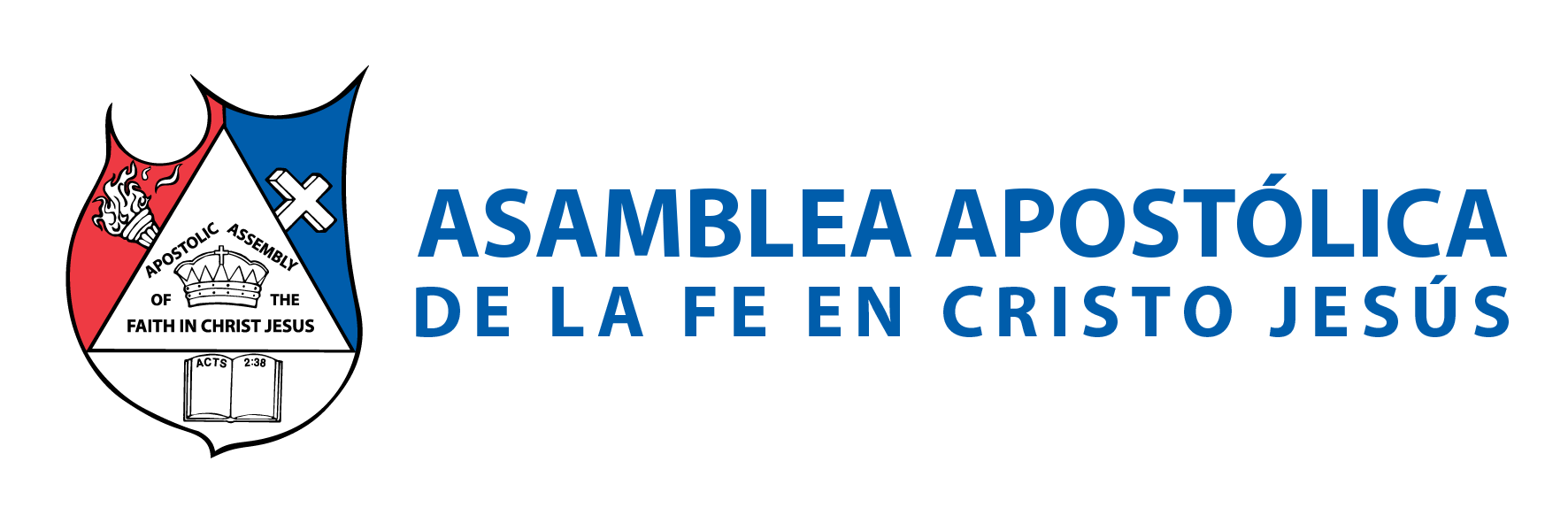 2. LOS VERDADEROS MIEMBROS SE AMAN. 
1 Corintios 13:13: 
“En esto conocerán todos que sois mis discípulos, si tuviereis amor los unos con los otros”. Juan 13:35. 
Y Pablo de manera magistral diserta el himno del amor, donde afirma: 
“Y ahora permanecen la fe, la esperanza y el amor, estos tres; pero el mayor de ellos es el amor”.
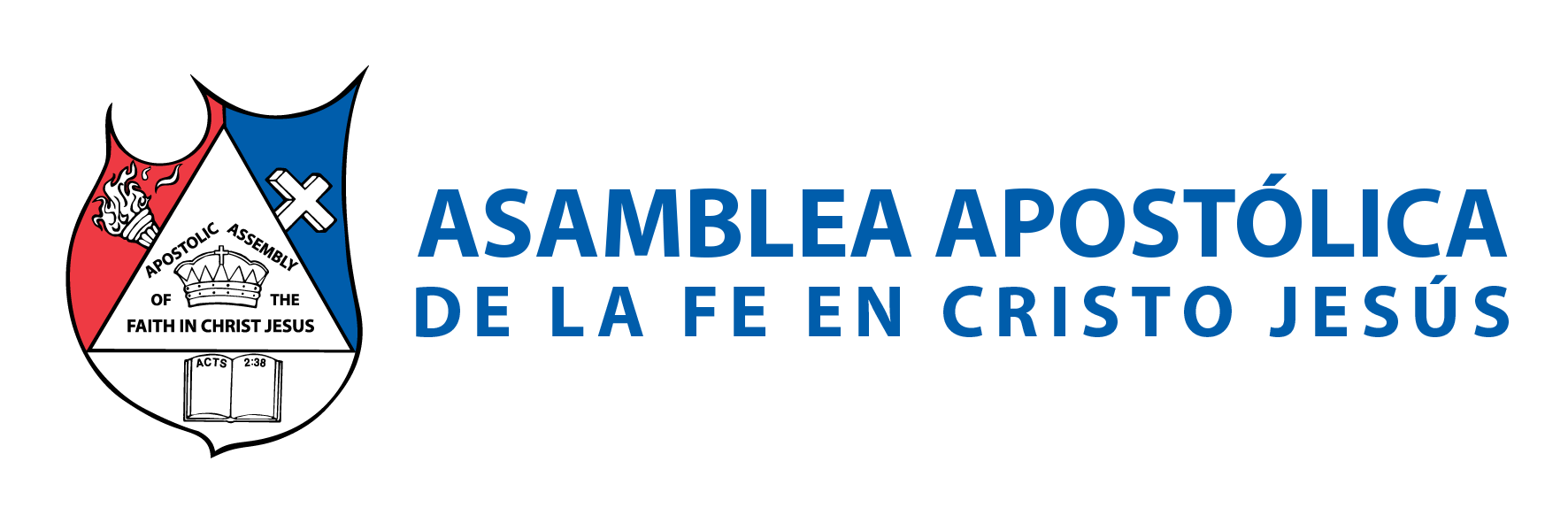 3. LA IGLESIA ES UN LABORATORIO EN DONDE APRENDEMOS REALMENTE A AMAR. 
1 Pedro 3:8-9: 
“Finalmente, sed todos de un mismo sentir, compasivos, amándoos fraternalmente, misericordiosos, amigables; no devolviendo mal por mal, ni maldición por maldición, sino por el contrario, bendiciendo, sabiendo que fuisteis llamados para que heredaseis bendición’. 
4. SE CONOCE EL AMOR, SOLO CUANDO AMAMOS A LOS HERMANOS.
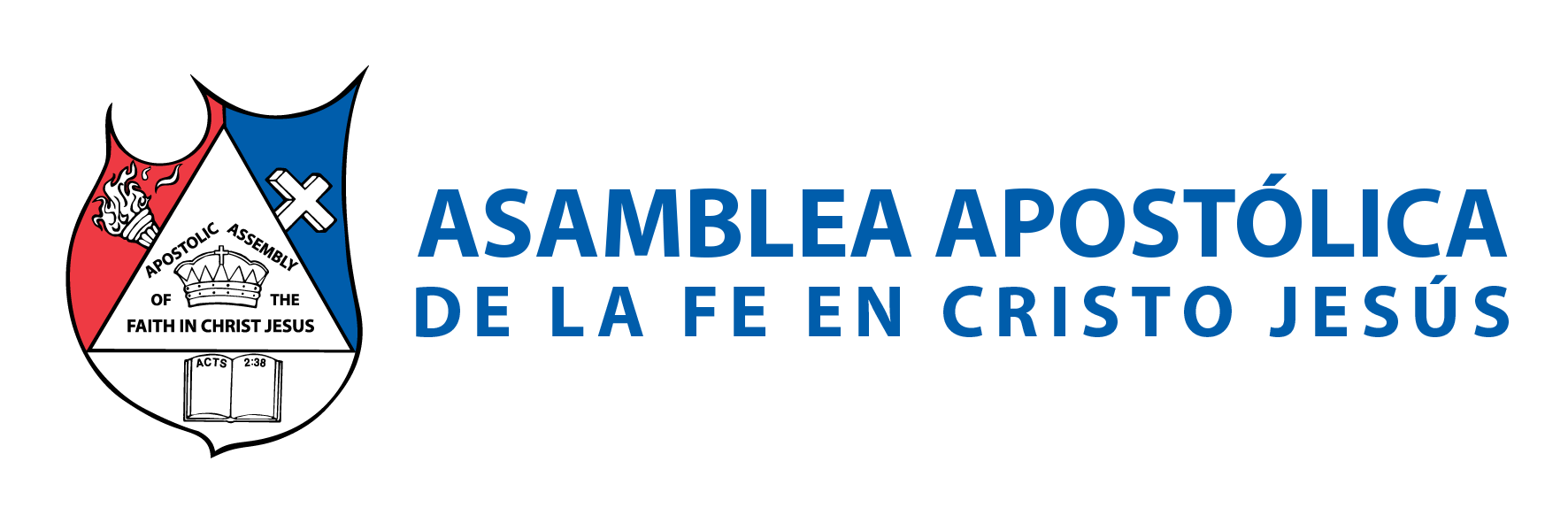 5. 1 Juan 3:23: 
“Y este es su mandamiento: Que creamos en el nombre de su Hijo Jesucristo, y nos amemos unos a otros como nos lo ha mandado”. 

Juan 13:35: 
“En esto conocerán todos que sois mis discípulos, si tuviereis amor los unos con los otros”.
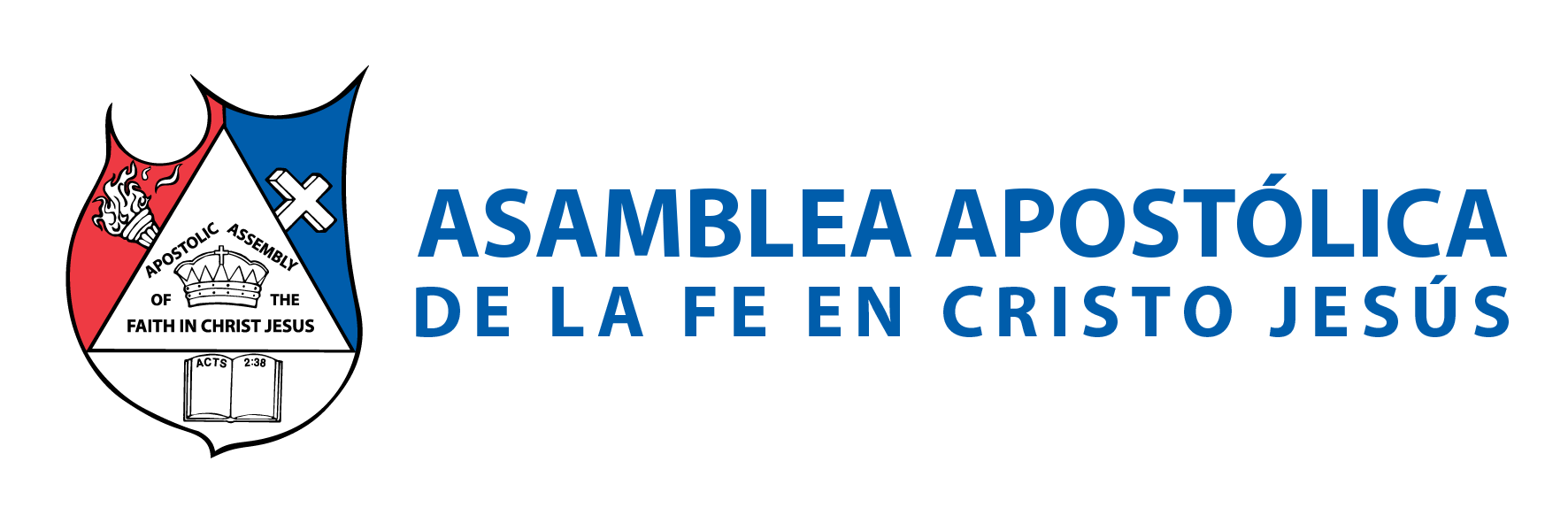 III.- FUI CREADO PARA SER DISCÍPULO DE JESUCRISTO 

Efesios 4:12-14: 
“A fin de perfeccionar a los santos para la obra del ministerio, para la edificación del cuerpo de Cristo, hasta que todos lleguemos a la unidad de la fe y del conocimiento del Hijo de Dios, a un varón perfecto, a la medida de la estatura de la plenitud de Cristo; doctrina, por estratagema de hombres que para engañar emplean con astucia las artimañas del error”.
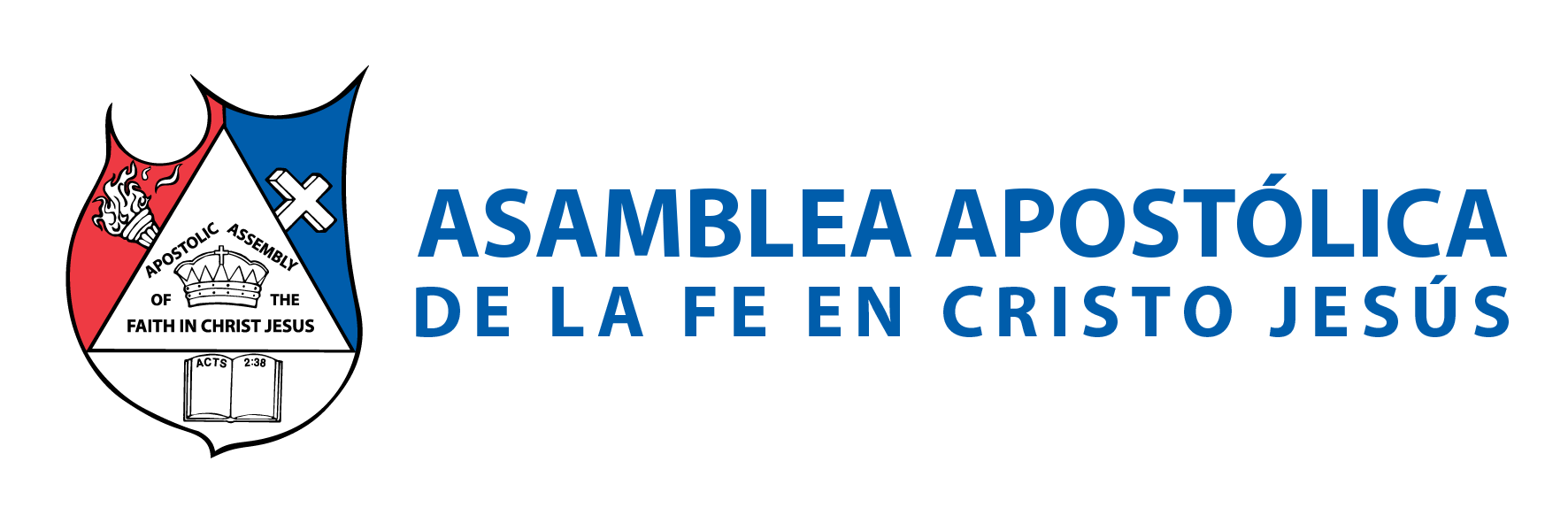 A. Es necesario aprender lo siguiente: 

FUIMOS CREADOS PARA SER COMO CRISTO. 
Romanos 8:28,29: 
“Y sabemos que a los que aman a Dios, todas las cosas les ayudan a bien, esto es, a los que conforme a su propósito son llamados. Porque a los que antes conoció, también los predestinó para que fuesen hechos conformes a la imagen de su Hijo, para que él sea el primogénito entre muchos hermanos”.
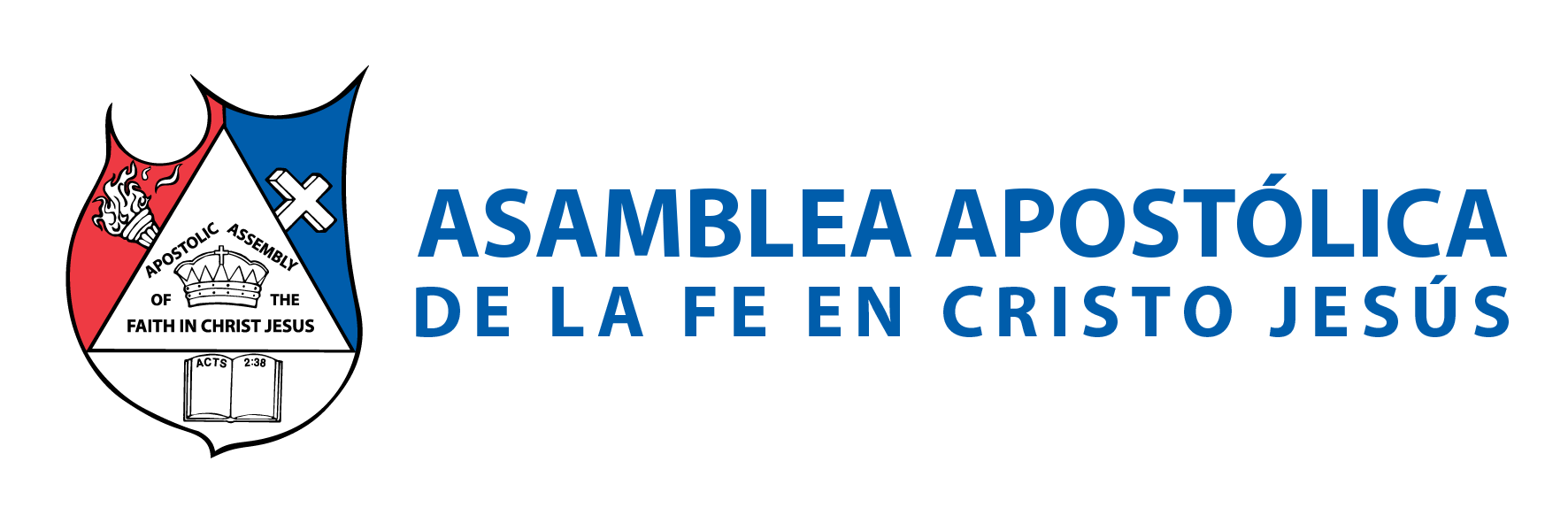 2. DEBEMOS DESPOJARNOS DE NUESTRA IMAGEN PERSONAL, Y ADOPTAR LA DE CRISTO. Efesios 4:17-18: 
“Esto, pues, digo y requiero en el Señor: que ya no andéis como los otros gentiles, que andan en la vanidad de su mente, teniendo el entendimiento entenebrecido, ajenos de la vida de Dios por la ignorancia que en ellos hay, por la dureza de su corazón”.
3. Ser semejante a Cristo, significa la transformación de nuestro carácter. 
Gálatas 5:22-24: 
“Más el fruto del Espíritu es amor, gozo, paz, paciencia, benignidad, bondad, fe, mansedumbre, templanza; contra tales cosas no hay ley. Pero los que son de Cristo han crucificado la carne con sus pasiones y deseos”.
4. DIOS USA SU PALABRA PARA HACERNOS AL MODELO DE CRISTO. 
1 Pedro 1:23. 
“Siendo renacidos, no de simiente corruptible, sino de incorruptible, por la palabra de Dios que vive y permanece para siempre”.
5. NECESITAMOS CRECER COMO CRISTO, VIVIR COMO ÉL QUIERE; NO VIVIR CONFORME A NUESTRO PARECER. 
Los que practican el evangelio (discipulado), van a alcanzar la madurez. Este es un proceso que requiere de tiempo, dedicación y esfuerzo. 
Colosenses 3:10: 
“y revestido del nuevo, el cual conforme a la imagen del que lo creó se va renovando hasta el conocimiento pleno”.
IV.- FUI CREADO PARA SERVIR EN UN MINISTERIO 

Leer Lucas 10:30-37. En palabras sencillas, es hacer el bien a otros. Es ayudar a los demás mediante un ministerio o acción.
A. ACTITUDES QUE DEBEMOS TENER EN CUENTA 

GUARDAR DISTANCIA. (1er. Hombre) 
Lucas 10:31: “Aconteció que descendió un sacerdote por aquel camino, y viéndole, pasó de largo”. 

2. CURIOSIDAD SIN INVOLUCRAMIENTO. (2do. Hombre). 
Lucas 10:32: “Asimismo un levita, llegando cerca de aquel lugar, y viéndole, pasó de largo”. 

3. TRATA A OTROS COMO QUIERAS SER TRATADO. (3er. Hombre). 
Lucas 10:33: 
“Pero un samaritano, que iba de camino, vino cerca de él, y viéndole, fue movido a misericordia”.
B. PASOS PARA PODER SERVIR EN ALGÚN MINISTERIO 

VER LA NECESIDAD. 
1 Corintios 10:24: 
“Ninguno busque su propio bien, sino el del otro”. 

2. Sentir compasión por el dolor de otros. 
Lucas 10:34: 
“y acercándose, vendó sus heridas, echándoles aceite y vino; y poniéndole en su cabalgadura, lo llevó al mesón, y cuidó de él”.
3. APROVECHAR EL MOMENTO Y SUPLIR LA NECESIDAD. 
Proverbios 3:27,28: “No te niegues a hacer el bien a quien es debido, Cuando tuvieres poder para hacerlo. No digas a tu prójimo: Anda, y vuelve, y mañana te daré, Cuando tienes contigo qué darle”. 

4. GASTA LO QUE SE REQUIERA. 
Gálatas 6:10: “Así que, según tengamos oportunidad, hagamos bien a todos, y mayormente a los de la familia de la fe”.
V.- FUI CREADO PARA EVANGELIZAR AL MUNDO PARA CRISTO 

Uno de los más grandes propósitos de Dios para tu vida, es que sea un canal de bendición; para que otros también conozcan a Dios. 

Marcos 5:19: 
“Más Jesús no se lo permitió, sino que le dijo: vete a tu casa, a los tuyos, y cuéntales cuán grandes cosas el Señor ha hecho contigo, y cómo ha tenido misericordia de ti”.
Marcos 3:14: 
“Y estableció a doce, para que estuviesen con él, y para enviarlos a predicar”. 

Hechos 5:42: 
“Y todos los días, en el templo y por las casas, no cesaban de enseñar y predicar a Jesucristo”.
Marcos 16:15-16: 
“Y les dijo: Id por todo el mundo y predicad el evangelio a toda criatura. El que creyere y fuere bautizado, será salvo; mas el que no creyere, será condenado”. 
Marcos 4:8: 
“Pero otra parte cayó en buena tierra, y dio fruto, pues brotó y creció, y produjo a treinta, a sesenta, y a ciento por uno”.
CONCLUSIÓN 
Hay mucho que hacer en la Iglesia. Dios tiene mucho que darnos, nosotros también debemos ofrecerle a Dios nuestro agradecimiento; nuestra adoración en medio de nuestro compañerismo. Siendo buenos discípulos y cumpliendo nuestro ministerio, muchos al ser evangelizados retendrán la sana doctrina de la salvación.